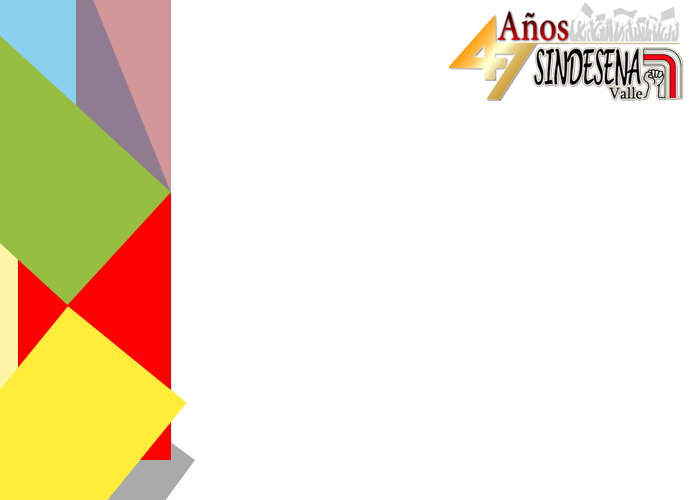 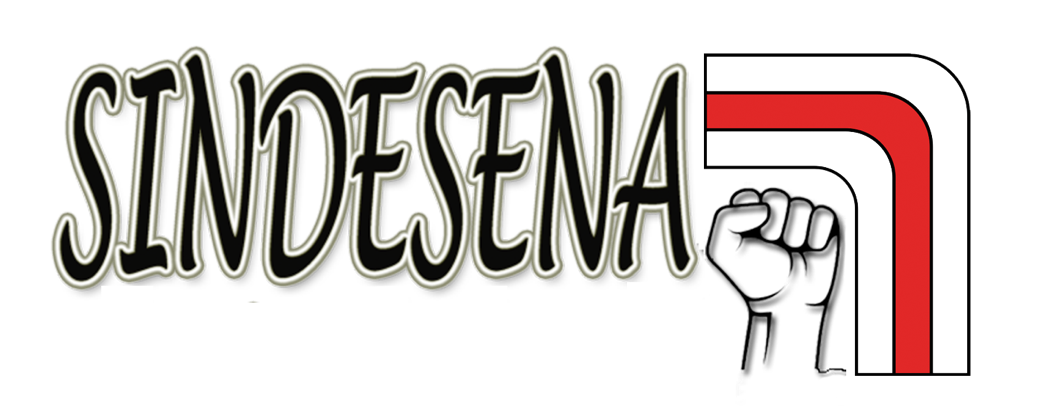 PROPUESTA SECRETARIAS JUNTA NACIONAL
FUNCIONES Y ACCIONES VICEPRESIDENCIA
20 DE MAYO DE 2021
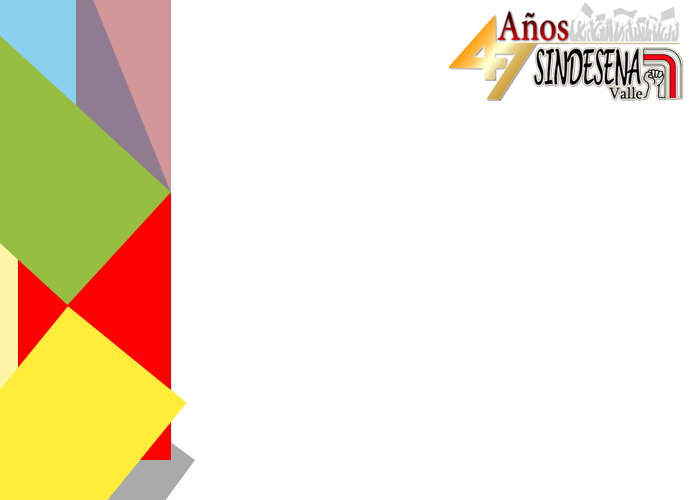 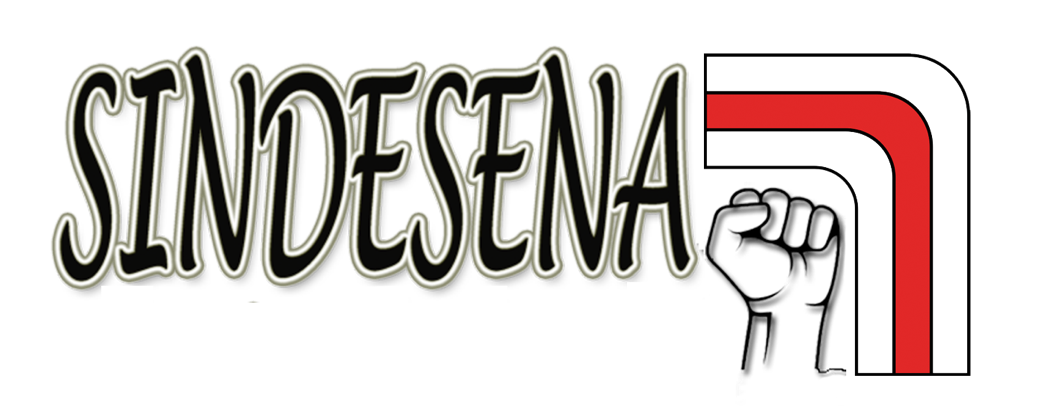 ARTÍCULO 40º. SON FUNCIONES DEL VICEPRESIDENTE: 
 
a. Asumir la presidencia de la Junta Directiva Nacional o de la Asamblea Nacional de Delegados por faltas temporales o definitivas del Presidente o cuando este tome parte de las discusiones. 
 
b. Proponer en las deliberaciones de la Junta Directiva Nacional los acuerdos o resoluciones que estime necesarios para la buena marcha del sindicato. 
 
c. Informar a la Junta Directiva Nacional de toda falta que cometan los afiliados. 
 
d. Desempeñar todas las funciones que competen al Presidente en su ausencia. 
 
e. Ser el coordinador de organización del sindicato y deberá dar informes de lo adelantado en el desempeño de estas funciones cada dos meses, en la reunión ordinaria de la Junta Directiva Nacional.
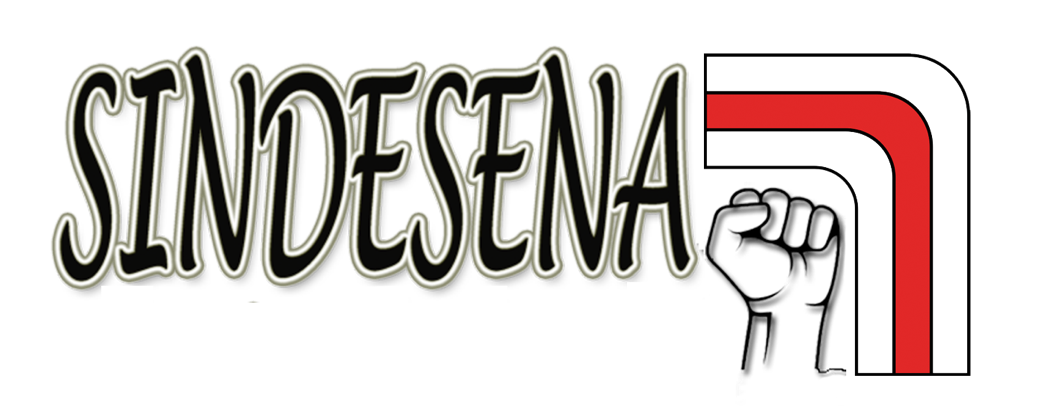 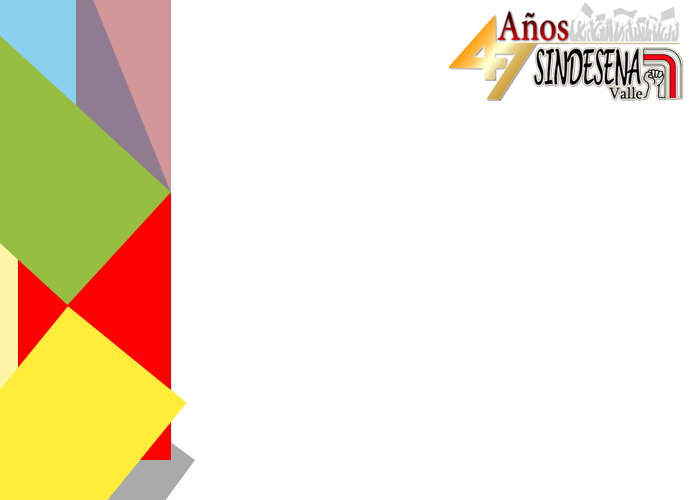 COORDINACIÓN EQUIPO DE  PROYECTO DE FORTALECIMIENTO SENA 

Definir con el grupo la  metodología, los principios y los ejes de actuación

Coordinar y participar en las reuniones de los diferentes grupos

Análisis de documentos y presentación de propuestas de redacción

Coordinación y participación en reuniones con el equipo de proyecto para consolidar información y redacción de los documentos 

Presentar propuestas de difusión del proyecto y búsqueda de apoyos externos para generar opinión y apoyo
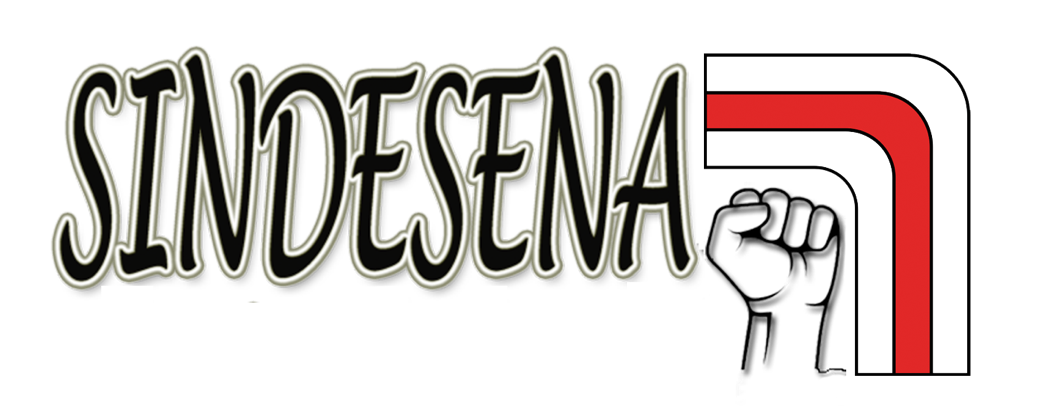 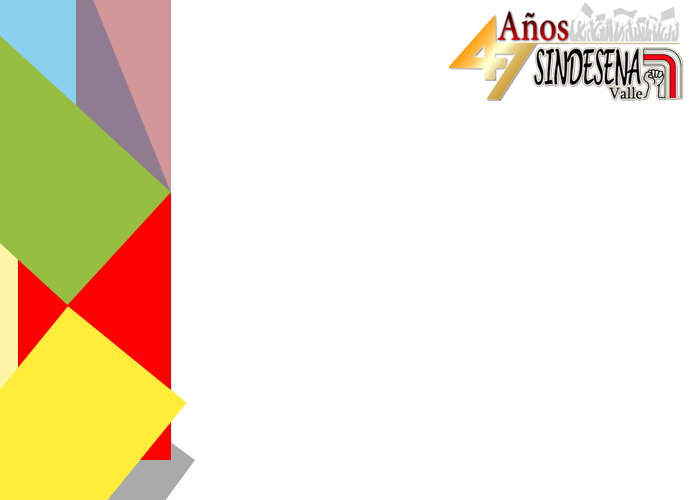 EQUIPO DE COMUNICACIONES

Apoyar a la secretaría de comunicaciones en el desarrollo de las estrategias que se definan en el equipo, con el propósito de llegar a los diferentes grupos de opinión de la comunidad SENA y del medio externo

 
El boletín de SINDESENA

Recepcionar, revisar o elaborar según sea el caso, comunicados de la Junta nacional, de las subdirectivas o externos para trámite en el boletín según prioridades y líneas de actuación

Estructurar y tramitar su publicación en los correos del SENA

Promover su lectura a través de los grupos de whatsapp
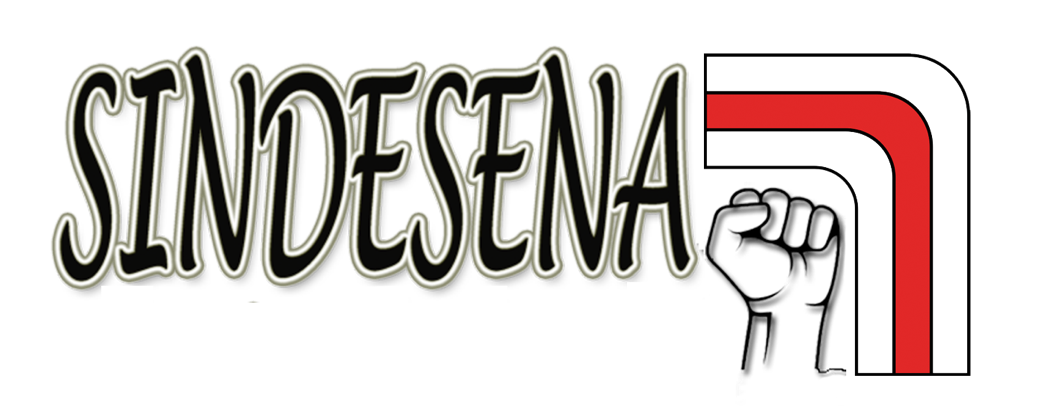 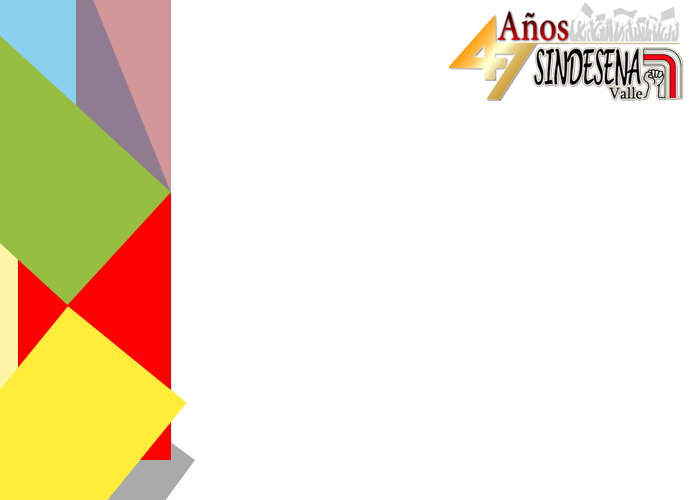 EQUIPO DE CRECIMIENTO SINDICAL 

Proponer con el equipo de crecimiento estrategias para caracterizar la población del SENA y su afiliación a SINDESENA

Programar encuentros de encargados de crecimiento a nivel regional

Definir estrategias de acompañamiento según grupos identificados a nivel nacional
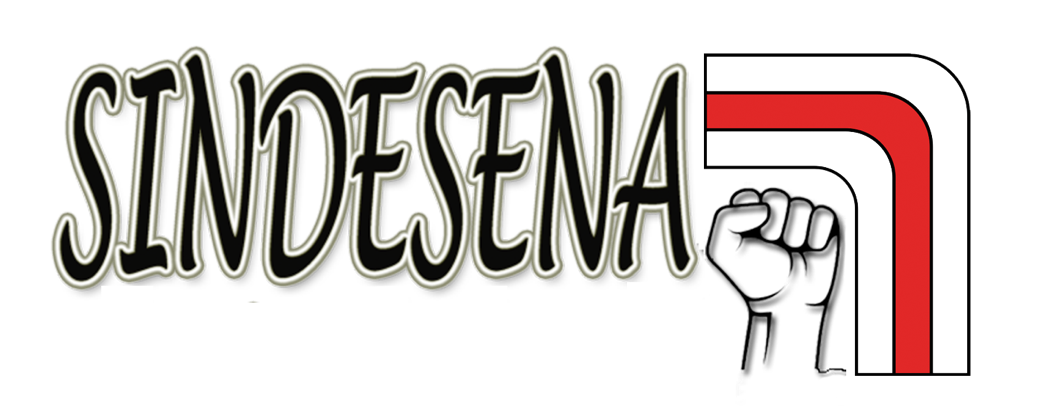 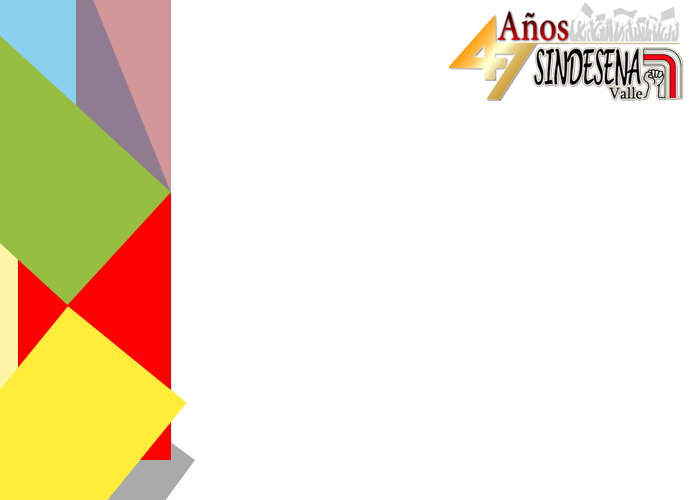 EQUPO DE AGENDA LEGISLATIVA

Establecer y mantener relaciones públicas con Congresistas, secretarias, asesores y en general con integrantes de sus Unidades de Apoyo Legislativo (UTL).
Hacer seguimiento a la agenda legislativa, en los temas relacionados con el presupuesto, asuntos laborales y sociales y temas relacionados con educación y formación profesional  (Comisiones Económicas: Tercera y Cuarta de Cámara y Senado; Comisión Sexta y Comisión Séptima)
Analizar los proyectos de ley relacionados con estos temas y proyectar documentos con posición de Sindesena para ser entregados a las secretarías de dichas comisiones y los congresistas que tienen a cargo los mismos).
Realizar permanente contacto y lobby parlamentario en pro de sensibilizar a los autores y ponentes de proyectos de Ley,  sobre la problemática de la entidad y demás temas de interés
Buscar apoyo con algunos congresistas cercanos, para que radiquen derechos de petición en su nombre, ante el SENA, Ministerio de Hacienda, CNSC, DAFP u otras entidades de quienes requerimos que entreguen información y que les deben responder en 5días, mientras con nosotros lo harían hasta en 15. 
Promover y organizar audiencias públicas o debates de control legislativo sobre los temas antes descritos.
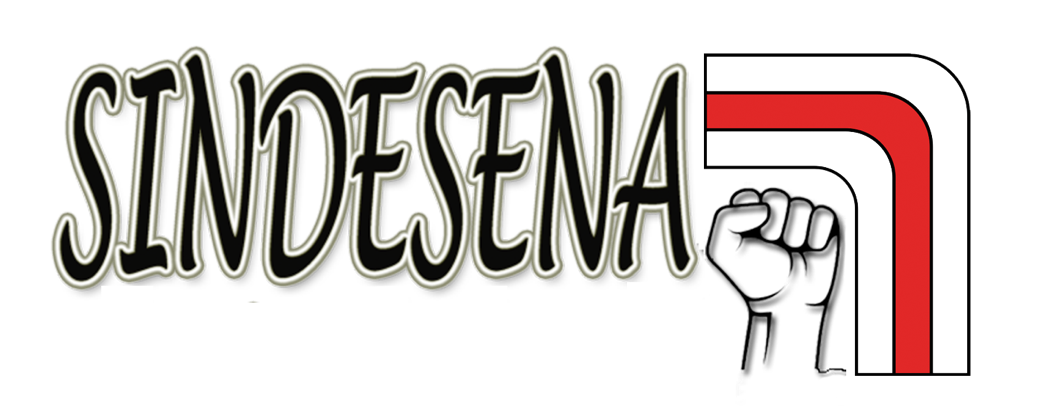 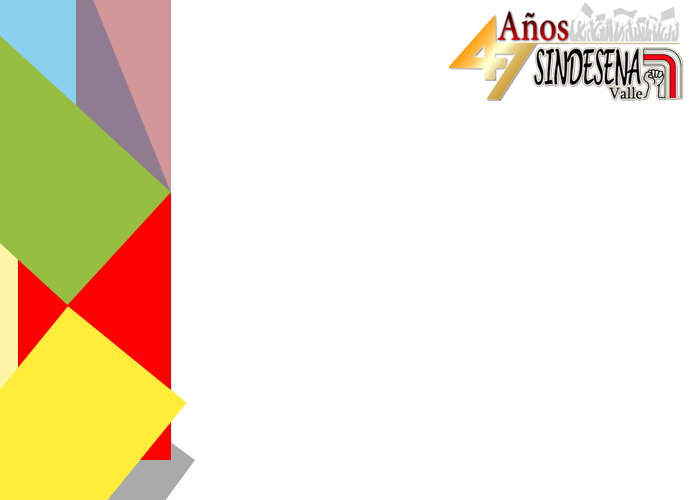 OTROS APOYOS Y TEMAS

Mayor dedicación y apoyo en temas relacionados con  

Presupuesto General de la nación y del SENA y su comportamiento

Fondo de vivienda del SENA 

Participación en reuniones según se defina: relacionamiento sindical regional o nacional, seguimiento de acuerdos o con las subdirectivas según se requiera